EXTRAIT DU DIAPORAMA DE CLEMENCEELEVE EN BAC PRO COMMERCE EN 2010
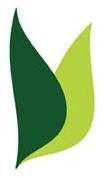 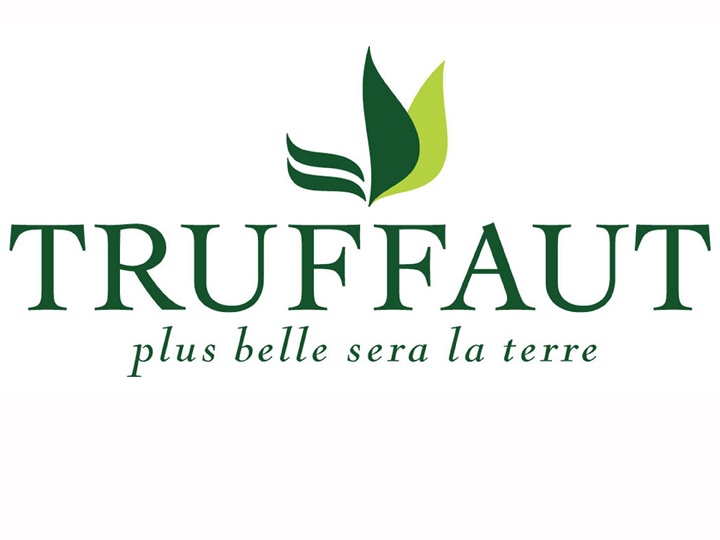 Stage du 9 novembre au 19 décembre
Zone d’activité Sainte Apolline
78370 Plaisir
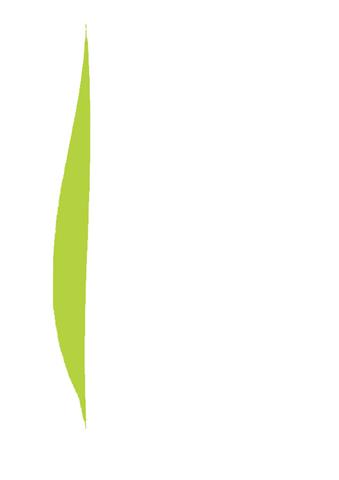 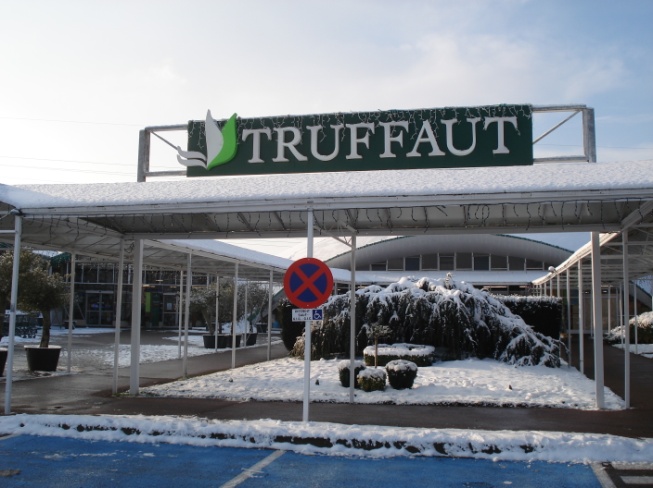 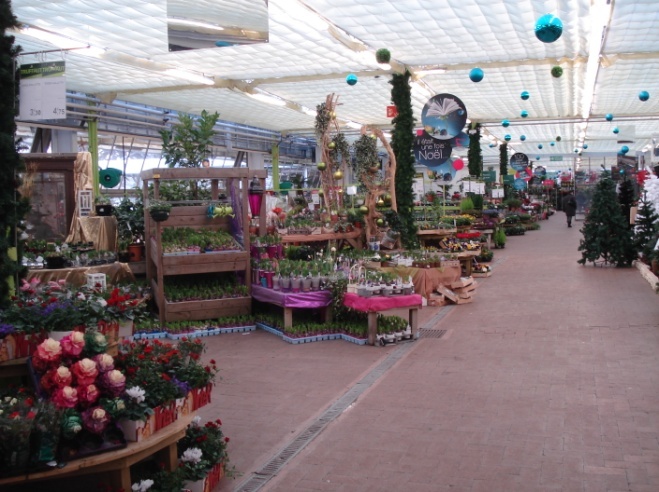 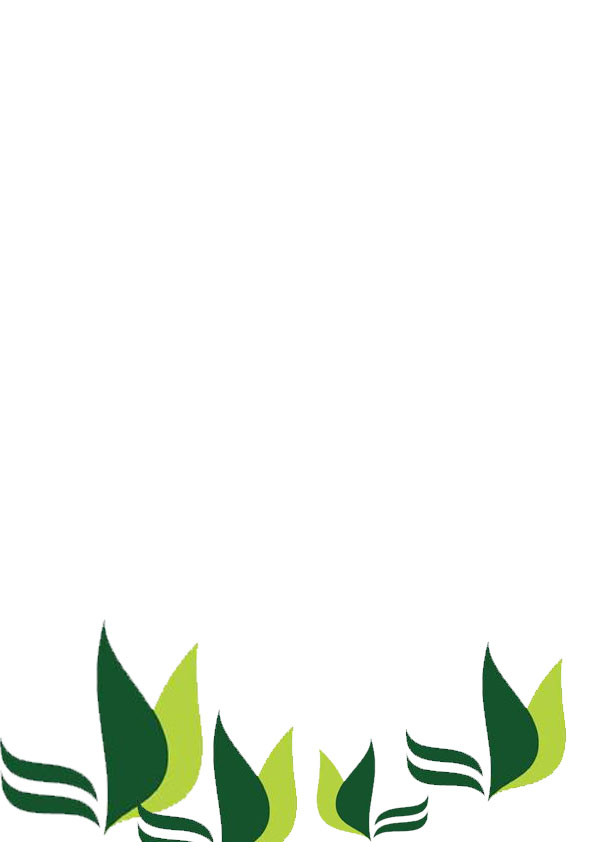 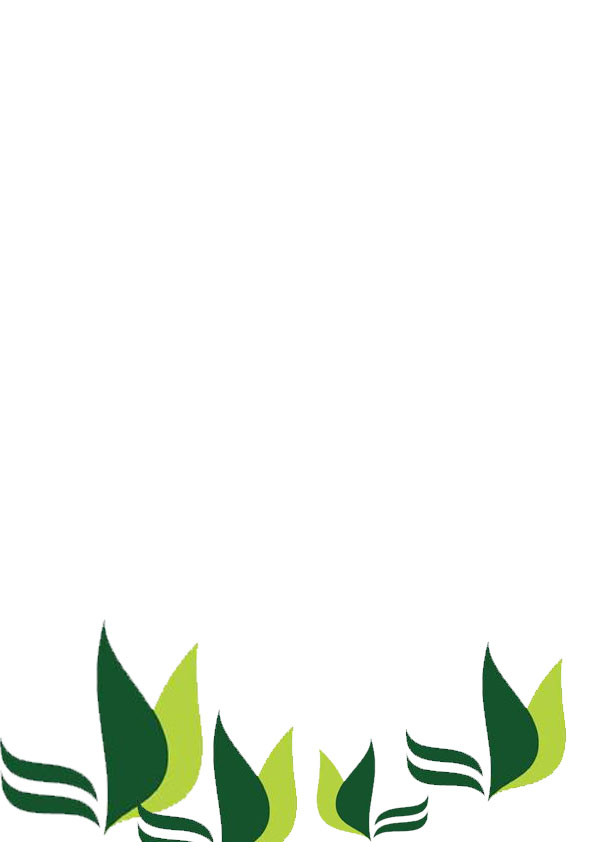 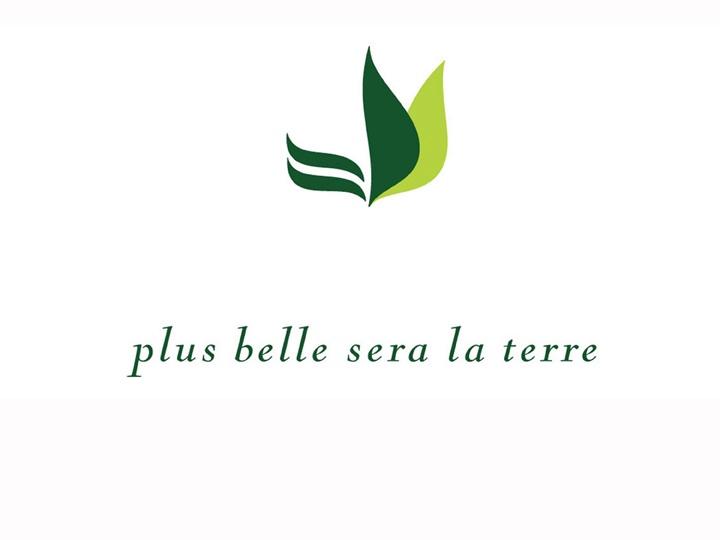 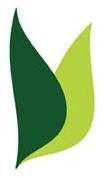 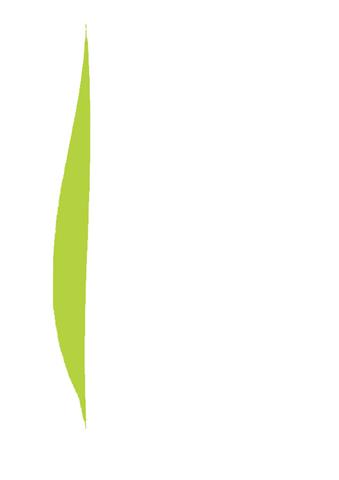 La présentation de l’entreprise
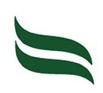 TEXTE……………………….
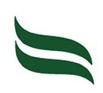 TEXTE…………………………
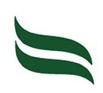 TEXTE……………………………………………..
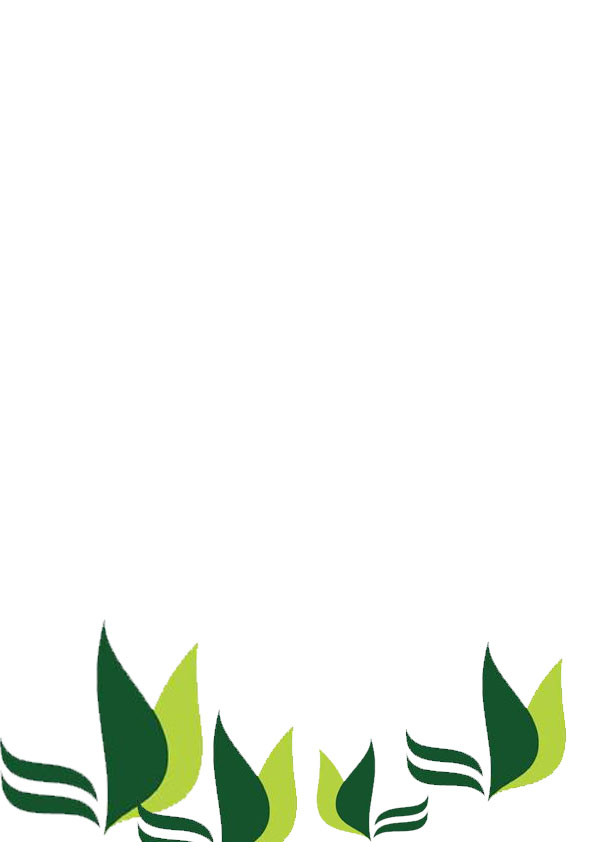 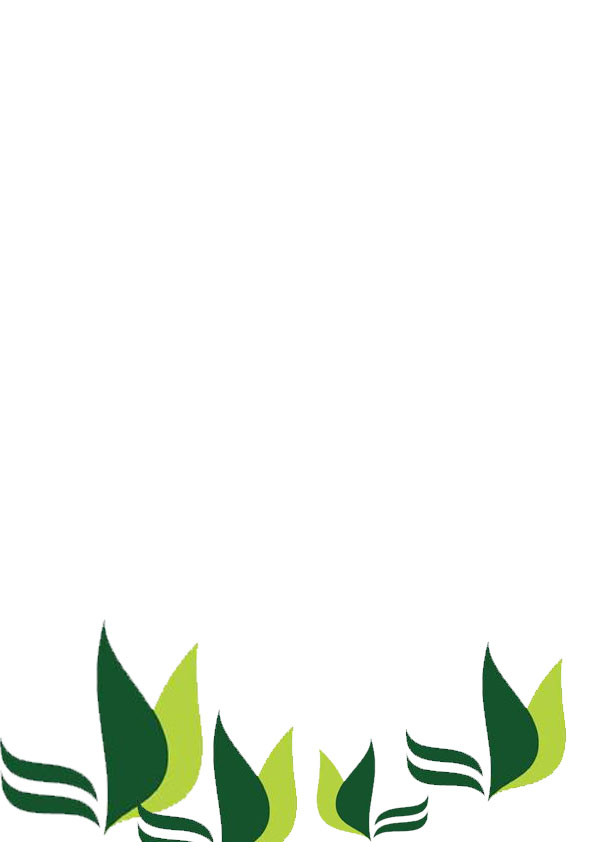 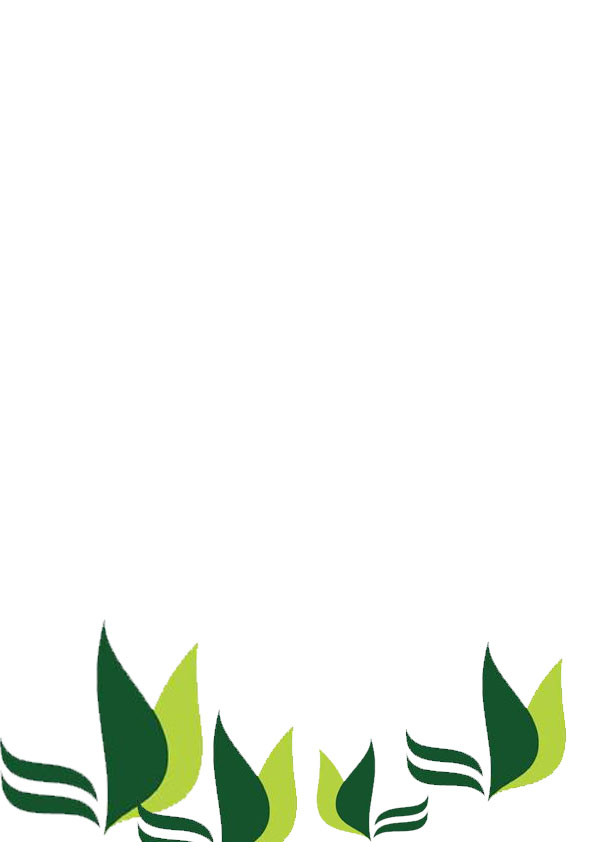 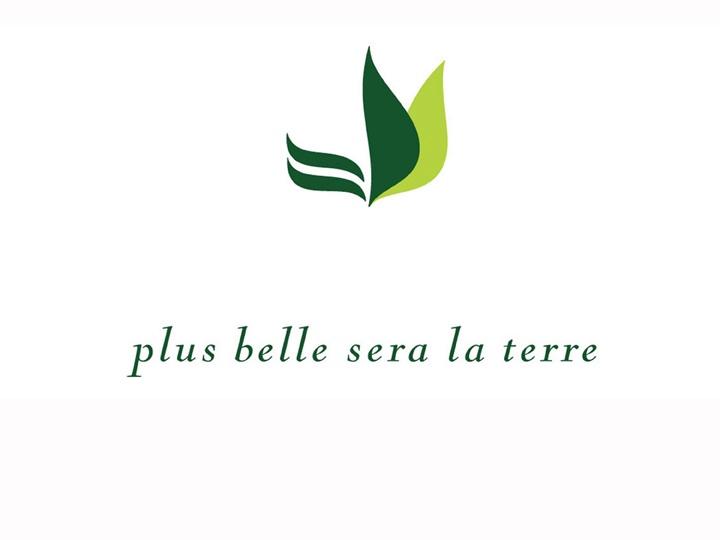 La problématique
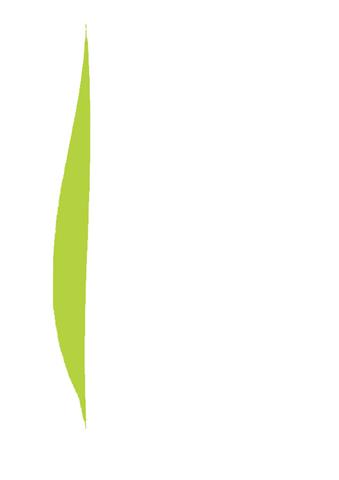 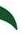 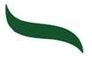 Pourquoi ……………………………………………….
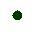 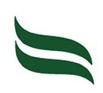 M……………………….
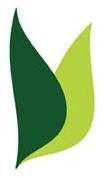 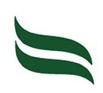 Objectifs: ……………………………………
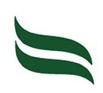 Solution: ………………………………..
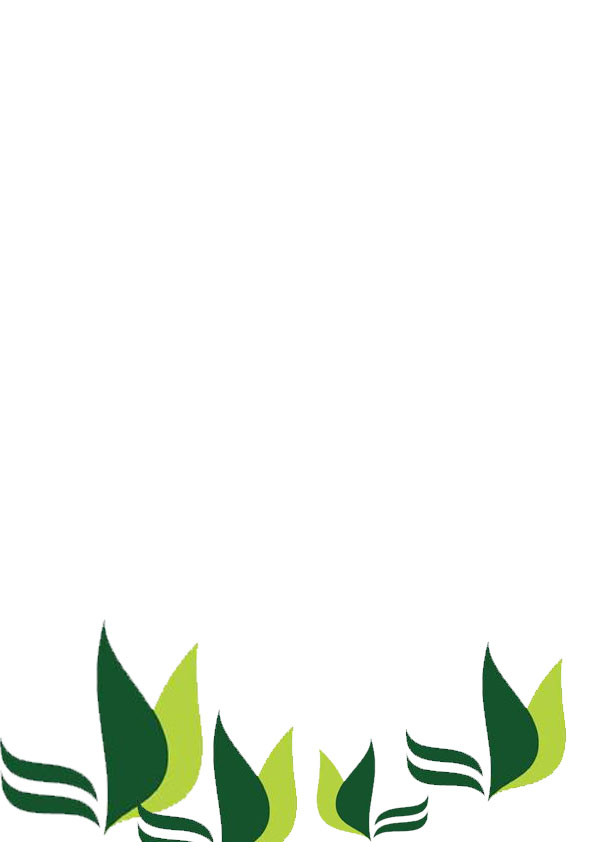 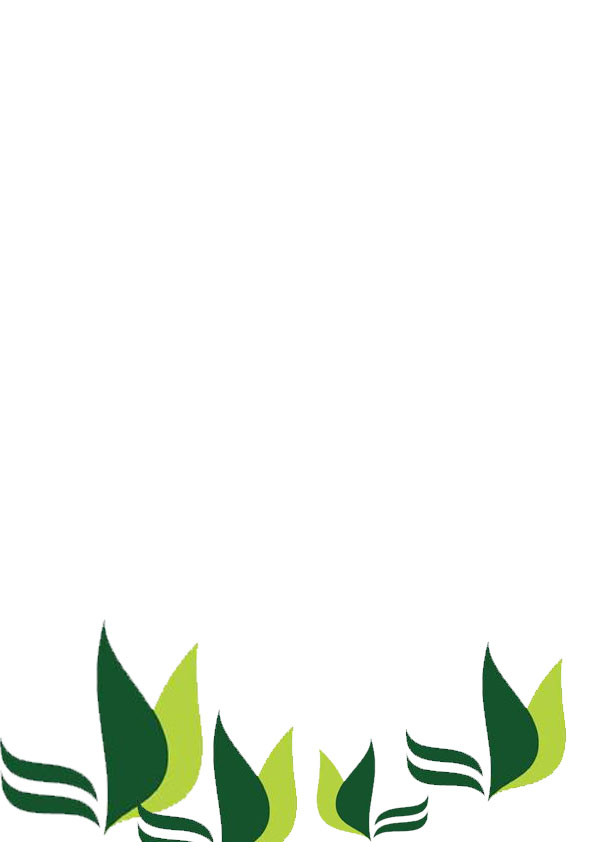 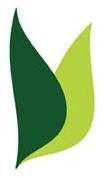 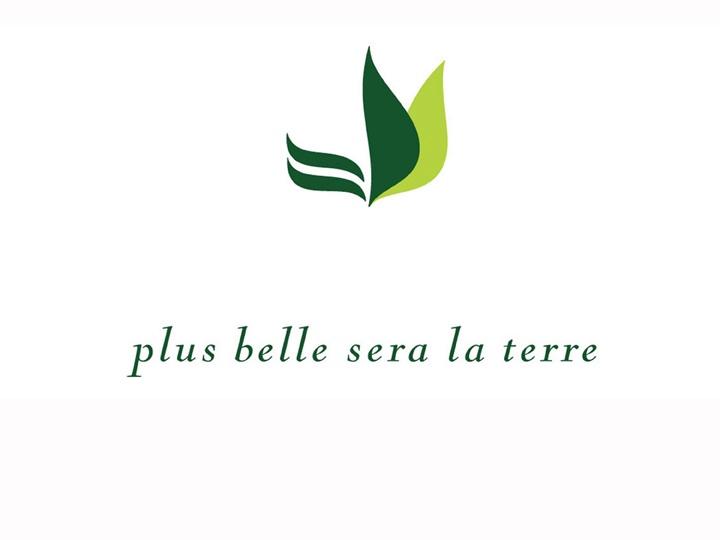 Le déroulement de l’animation
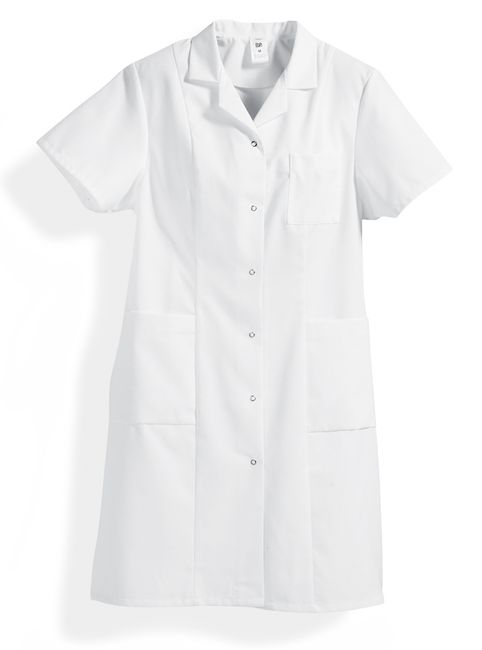 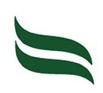 Tenue spéciale
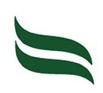 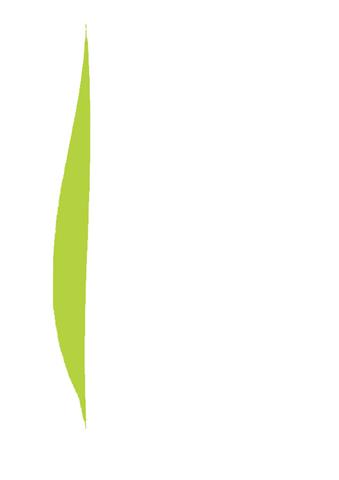 Mise en place des affiches promotionnelles
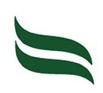 Démarchage des clients
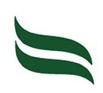 Trois types de réponses
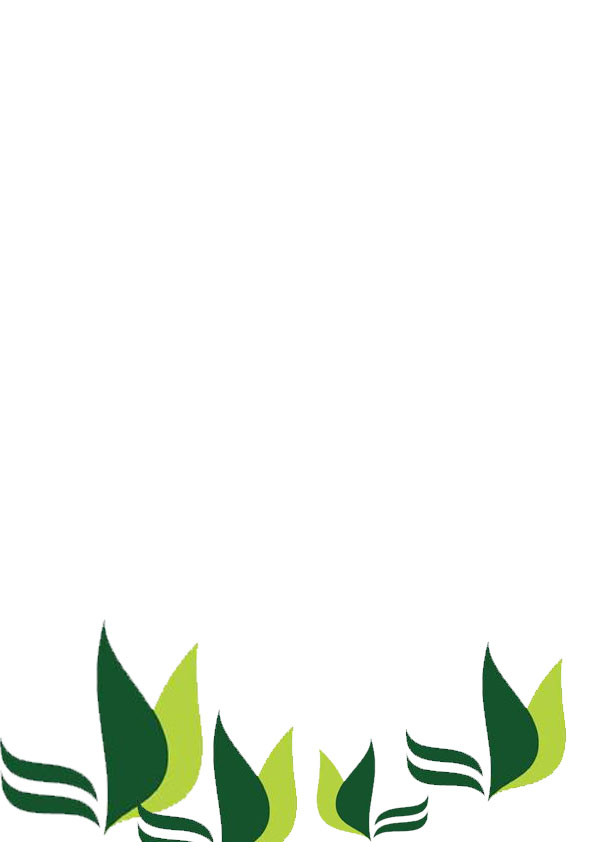 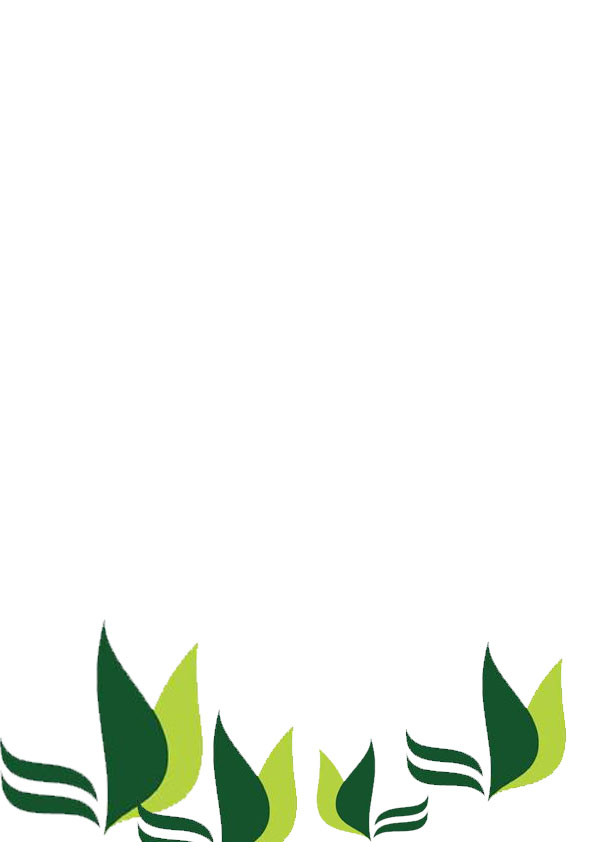 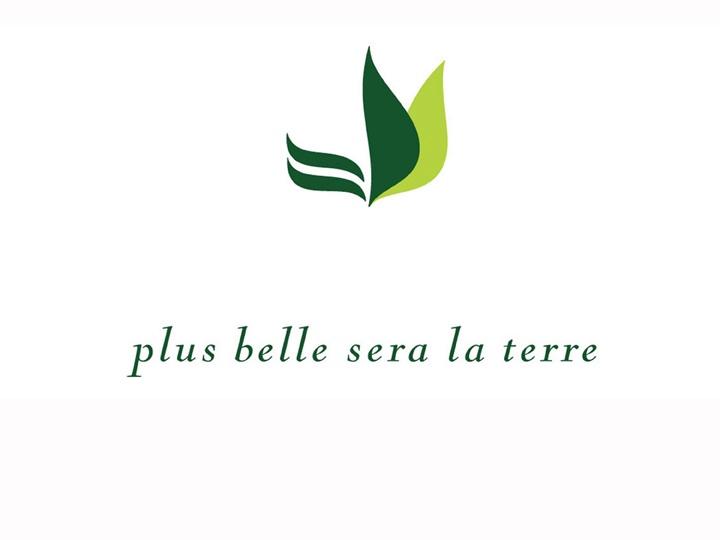 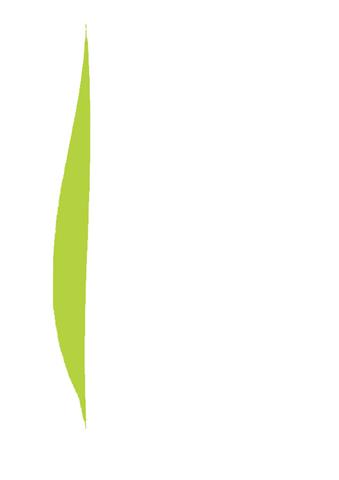 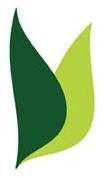 Conclusion de l’animation
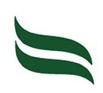 Evolution texte……………………………………
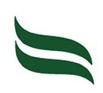 Evolution texte……………………………………….
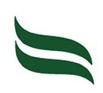 Points positifs: clients à l’écoute
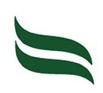 Points négatifs: conditions météorologiques, présence 
   D’une animatrice concurrente
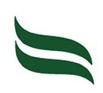 Texte……………………………………………………….
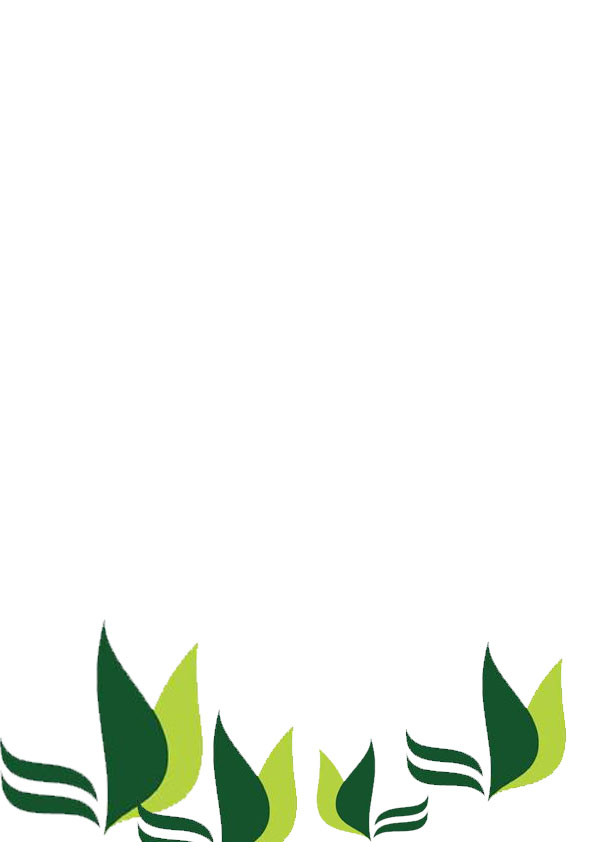 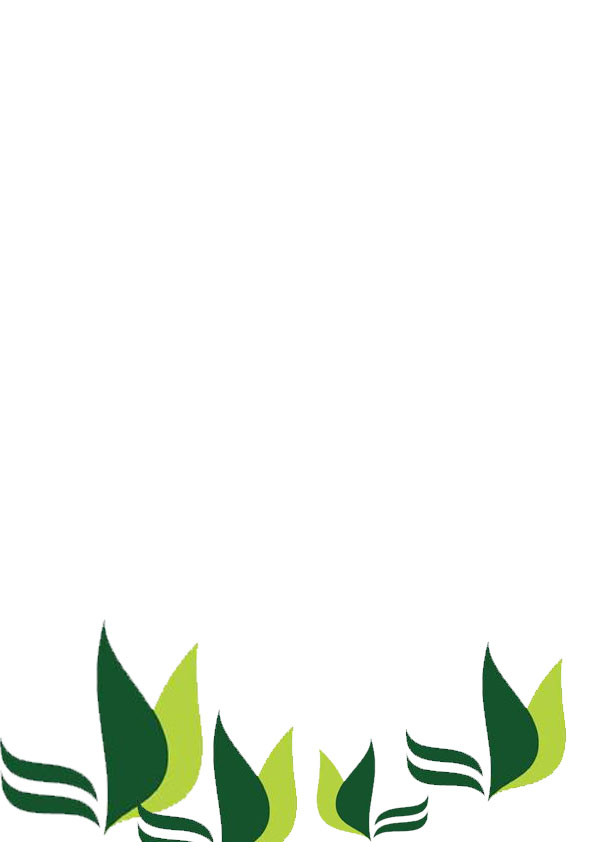 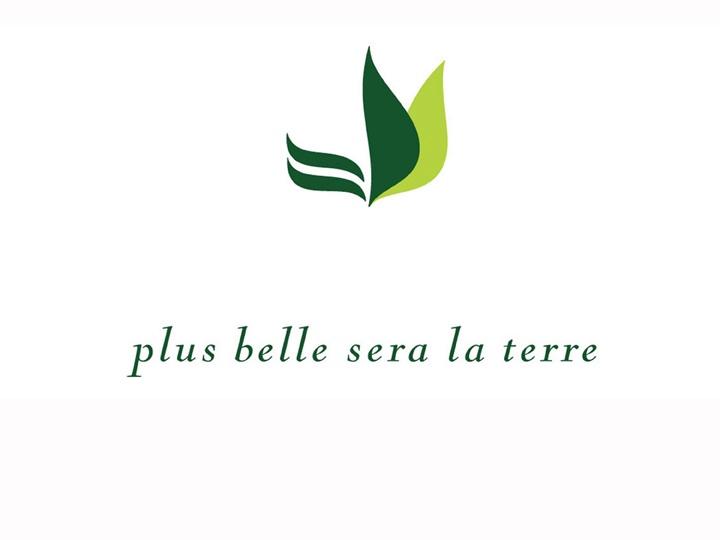 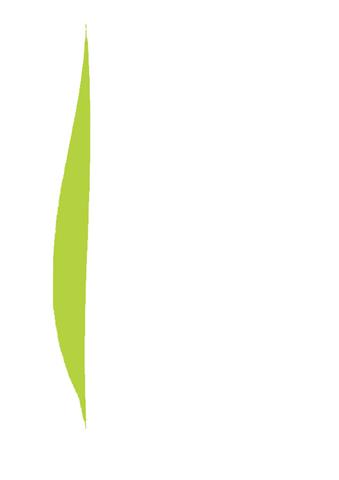 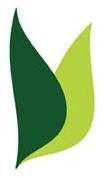 Fin
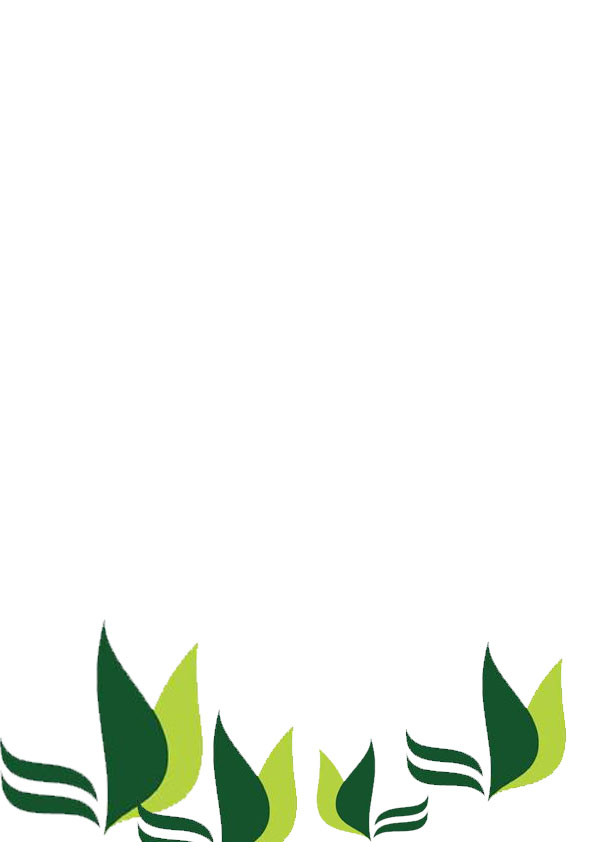 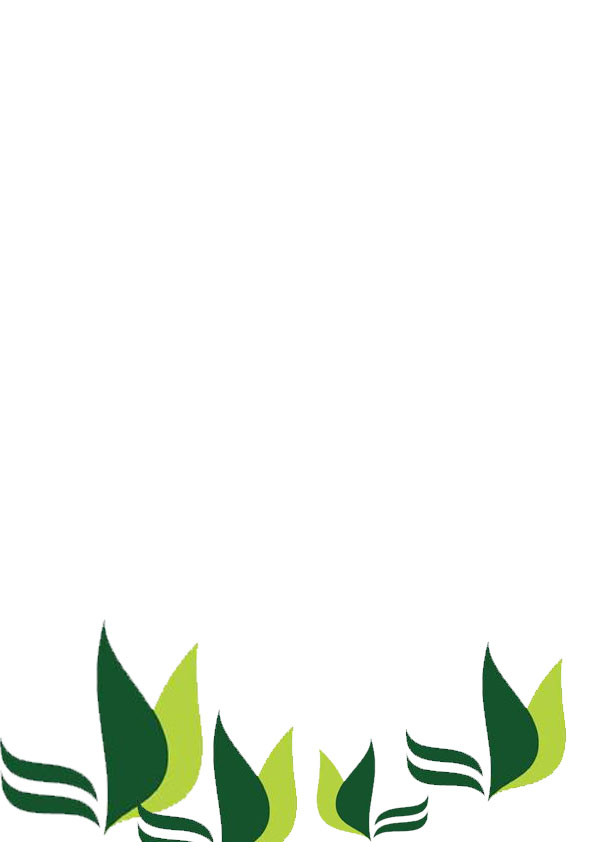